Лекция 2Язык программирования Python
Владислав Карюкин
[Speaker Notes: Note from Chuck.  If you are using these materials, you can remove the UM logo and replace it with your own, but please retain the CC-BY logo on the first page as well as retain the acknowledgements page(s).]
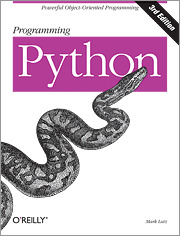 Python - это язык интерпретатора Python и тех, кто может с ним общаться. Человек, который может говорить на Python, известен как Pythonista. Почти все известные питонисты используют программное обеспечение, изначально разработанное Гвидо ван Россумом.
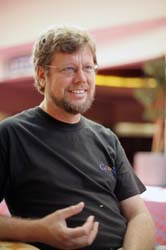 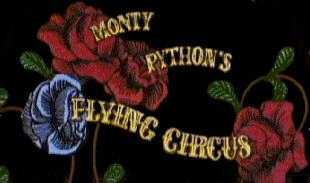 Начальный этап обучения: синтаксические ошибки
Нам нужно изучить язык Python, чтобы мы могли передавать наши инструкции Python. Вначале мы будем делать много ошибок и говорить тарабарщину, как маленькие дети.
Когда вы делаете ошибку, компьютер не считает вас «милым». В нем написано «синтаксическая ошибка» - при условии, что он знает язык, а вы его только изучаете. Похоже, Python жесток и бесчувственен.
Вы должны помнить, что вы умны и можете учиться. Компьютер простой и очень быстрый, но не может учиться. Так что вам легче выучить Python, чем компьютеру выучить английский
Разговаривая о Python
csev$ python3
Python 3.5.1 (v3.5.1:37a07cee5969, Dec  5 2015, 21:12:44) [GCC 4.2.1 (Apple Inc. build 5666) (dot 3)] on darwinType "help", "copyright", "credits" or "license" for more information.
>>>
What next?
csev$ python3
Python 3.5.1 (v3.5.1:37a07cee5969, Dec  5 2015, 21:12:44) [GCC 4.2.1 (Apple Inc. build 5666) (dot 3)] on darwinType "help", "copyright", "credits" or "license" for more information.
>>> x = 1
>>> print(x)
1
>>> x = x + 1
>>> print(x)
2
>>> exit()
Это хороший тест, чтобы убедиться, что у вас правильно установлен Python. Обратите внимание, что quit () также работает для завершения интерактивного сеанса
Что мы говорим?
Элементы Python
Словарь / слова - переменные и зарезервированные слова
Структура предложения - допустимые шаблоны синтаксиса
Структура истории - создание программы для определенной цели
name = input('Enter file:')
handle = open(name)

counts = dict()
for line in handle:
    words = line.split()
    for word in words:
        counts[word] = counts.get(word,0) + 1

bigcount = None
bigword = None
for word,count in counts.items():
    if bigcount is None or count > bigcount:
        bigword = word
        bigcount = count

print(bigword, bigcount)
Краткий «рассказ» о том, как считать слова в файле в Python
python words.py 
 Enter file: words.txt
 to 16
Зарезервированные слова
Вы не можете использовать зарезервированные слова в качестве имен / идентификаторов переменных
False 	class 	return	is 		finally 
None 	if		for 	lambda 	continue 
True 	def 	from 	while	nonlocal
and 	del 	global 	not 	with
as  	elif 	try		or 		yield
assert 	else 	import 	pass
break 	except 	in 		raise
Предложения или строки
Выражение присвоения
Присвоение и выражение
Печать
x = 2
x = x + 2
print(x)
Variable
Operator
Constant
Function
Пункты программирования
Скрипты Python
Интерактивный Python хорош для экспериментов и программ длиной от 3 до 4 строк.
Большинство программ намного длиннее, поэтому мы вводим их в файл и говорим Python выполнить команды из этого файла.
В некотором смысле мы «даем Python скрипт».
По соглашению мы добавляем «.py» в качестве суффикса в конце этих файлов, чтобы указать, что они содержат Python.
Интерактивный против сценария
Интерактивный
- Вы вводите непосредственно в Python по одной строке за раз, и он отвечает
Сценарий
- Вы вводите последовательность операторов (строк) в файл с помощью текстового редактора и указываете Python выполнить инструкции в файле.
Шаги программы или поток программы
Подобно рецепту или инструкциям по установке, программа представляет собой последовательность шагов, которые необходимо выполнить по порядку.
Некоторые шаги условны - их можно пропустить.
Иногда нужно повторить шаг или группу шагов.
Иногда мы сохраняем набор шагов, которые можно будет использовать снова и снова по мере необходимости в нескольких местах программы.
Последовательные шаги
x = 2
Program:

x = 2
print(x)
x = x + 2
print(x)
Output:

  2
  4
print(x)
x = x + 2
print(x)
Когда программа запущена, она переходит от одного шага к другому. Как программисты, мы прокладываем «пути» для программы.
Условные шаги
x = 5
Yes
x < 10 ?
Программа:

x = 5
if x < 10:
    print('Smaller')
if x > 20:
    print('Bigger')

print('Finis')
print('Smaller')
Выход:

Smaller
Finis
No
Yes
x > 20 ?
print('Bigger')
No
print('Finis')
Повторяющиеся шаги
n = 5
Выход:

5
4
3
2
1
Blastoff!
No
Yes
n > 0 ?
Программа:

n = 5
while n > 0 :
    print(n)
    n = n – 1
print('Blastoff!')
print(n)
n = n -1
Циклы (повторяющиеся шаги) имеют переменные итерации, которые изменяются каждый раз в цикле.
print('Blastoff')
Sequential
Repeated
Conditional
name = input('Enter file:')
handle = open(name, 'r')

counts = dict()
for line in handle:
    words = line.split()
    for word in words:
        counts[word] = counts.get(word,0) + 1

bigcount = None
bigword = None
for word,count in counts.items():
    if bigcount is None or count > bigcount:
        bigword = word
        bigcount = count

print(bigword, bigcount)
Краткая «История» Python о том, как считать слова в файле


Слово, используемое для чтения данных от пользователя. 

Предложение об обновлении одного из множества пунктов
Абзац о том, как найти самый большой элемент в списке
name = input('Enter file:')
handle = open(name, 'r')

counts = dict()
for line in handle:
    words = line.split()
    for word in words:
        counts[word] = counts.get(word,0) + 1

bigcount = None
bigword = None
for word,count in counts.items():
    if bigcount is None or count > bigcount:
        bigword = word
        bigcount = count

print(bigword, bigcount)
Резюме
Это краткий обзор главы 2.
Мы будем возвращаться к этим концепциям на протяжении всего курса.
Сосредоточьтесь на общей картине